David desires a close relationship with God and calls for God to:
“Search me” (v. 1, 23) – to explore; probe; examine thoroughly; dig deep
“Know me” (v. 1, 23) – to be thoroughly acquainted with every detail 
“Comprehend” me (v. 3) – to scrutinize, search out, discern; scatter, fan, winnow
“Try” me (v. 23) – to test precious metals by melting them; put to the test
God knows everything about David
God knows all of David’s outward movements (v. 2-3)
God knows David’s most intimate secrets and thoughts (v. 2b)
God knows David’s words, even before he says them (v. 4)
David takes comfort that God “hedged me behind and before” (v. 5)
“Hedged” means “to enclose, to encircle; to confine, secure” 
God’s knowledge of him is around him on every side and even “upon” him
“Such knowledge” of God is “too wonderful” (v. 6) = “incomprehensible” 
David finds comfort, reassurance and hope in God’s omniscience of him
David ponders the limitless expanse of God’s presence in his life (v. 7)
“Where can I go?” – the word “go” simply means “to walk, travel” 
“Where can I flee?” – the word “flee” means “to run away, escape” 
David illustrates the limitless expanse of God’s presence in his life (v. 8-12)
He cannot escape from God vertically (v. 8)
He cannot escape God horizontally (v. 9-10)
He cannot escape from God in darkness (v. 11-12)
In the presence of the ALL-present God, we are in the “hands” of God (v. 10)
David knows that the hands of God will “lead” him and “hold” him, even in darkness
David finds comfort, reassurance and hope in God’s omnipresence with him
The power of the Almighty God is demonstrated in giving life to each of us
God was operative inside the womb
“Formed” (v. 13) – “to create by bringing into being” 
“Covered” (v. 13) – “to weave together, to shape, to knit together” 
“Made” (v. 14) – “the moment when something initiated becomes effective” 
“Made” (v. 15) – denotes to be “made by God’s hands” in the womb 
“Skillfully wrought” (v. 15) – “to embroider, weave colored thread” 
“Fashioned” (v. 16) – “to form, mold,” as a potter with clay
David is enthralled that “the sum” of such “precious thoughts” and potent details had been focused on him (v. 17-18), even “yet unformed” (v. 16)
That same all-powerful God would continue to be at work in his life throughout his days (Eph. 3:20; Phil. 2:12-13; Heb. 13:21)
David finds comfort, reassurance and hope in God’s omnipotence toward him
As God is holy, the follower of God must “be holy” (1 Pet. 1:15-16)
To be holy like our Lord, we must:
Identify that which stands opposed to the holy God (v. 19-22)
Seek to be separate from these enemies of God (v. 19-22)
David asks God to “slay” them and rid him of their evil influence (v. 19a) 
David bids the enemy to “depart” from him and have nothing to do with him (v. 19b)
David counts God’s “enemies” as his “enemies” and hates them “with perfect hatred” (v. 22)
Call upon God to look within and ensure we are where we need to be (v. 23-24)
David seeks a personal examination from God – to find and to fix where he is lacking (v. 23-24a)
David pleads with the Lord to “lead” him “in the way everlasting” (v. 24b)
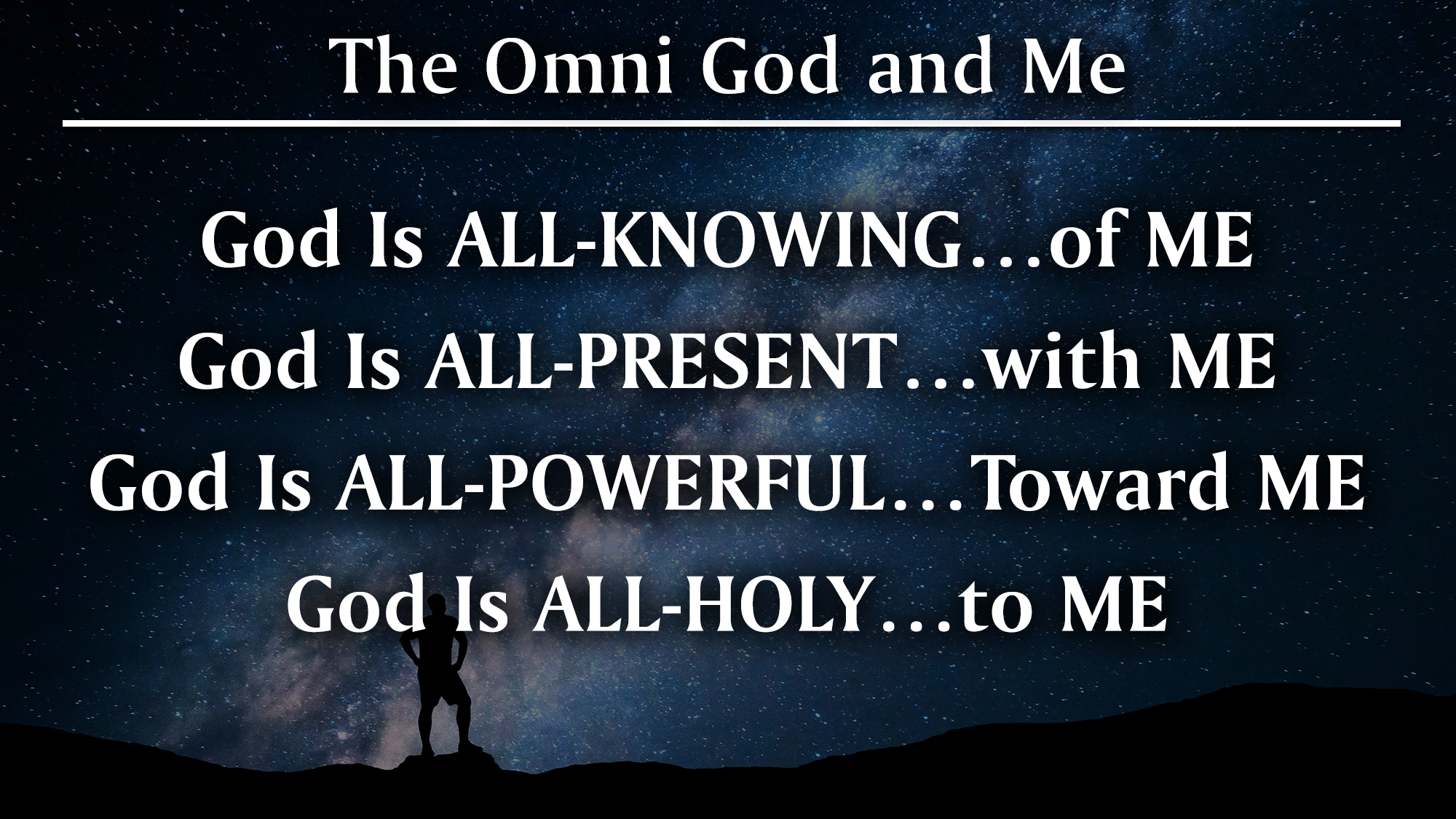 You must believe that Jesus is God’s Son – Hebrews 11:6
You must repent of your sins and turn to God – Luke 13:3
You must confess your faith in Jesus Christ – Matthew 10:32
You must be immersed in water into Christ – Galatians 3:27
Then, God will forgive all of your sins – Acts 2:38
Then, God will add you to His church – Acts 2:47
Then, God will enroll you in heaven – Hebrews 12:23
You must live faithfully to God’s Word – Revelation 2:10